PPT设计师
PPT818
20XX年10月10日
RESUME






项目经验
培训经验
专业技能
学习情况
所获嘉奖
联系方式
基本信息
Gender: Male
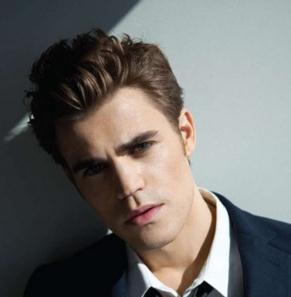 Degree: Bachelor
Birthday: 1993-12-16
Hometown: Shang Hai
Graduate school: Shanghai University
张无忌
Address: Wuhou District, Chengdu, Sichuan Province Mozi Qiao
求职意向：设计师
Graphic Design
Graphic Design
Graphic Design
2011-20XX
Shang University
2006-2009
Shanghai University
2009-2011
Shanghai University
Add a message describing the specific learning and performance in school. Add a message describing the specific learning and performance in school. Add a message describing
Add a message describing the specific learning and performance in school. Add a message describing the specific learning and performance in school. Add a message describing
Add a message describing the specific learning and performance in school. Add a message describing the specific learning and performance in school. Add a message describing
RESUME






基本信息
项目经验
培训经验
专业技能
所获嘉奖
联系方式
学习情况
Graphic Design
This is the place for a brief summary of your key responsibilities and most stellar accomplishments. This is 
the place for a brief summary 
of your key responsibilities 
and most stellar
RESUME






基本信息
培训经验
专业技能
学习情况
所获嘉奖
联系方式
项目经验
Graphic Design
2014-20XX
苹果公司
This is the place for a brief summary of your key responsibilities and most stellar accomplishments. This is 
the place for a brief summary 
of your key responsibilities 
and most stellar
Graphic Design
2013-2014
三星电子
This is the place for a brief summary of your key responsibilities and most stellar accomplishments. This is 
the place for a brief summary 
of your key responsibilities 
and most stellar
2012-2013
丰田汽车公司
RESUME






基本信息
项目经验
专业技能
学习情况
所获嘉奖
联系方式
培训经验



2013
培训机构
培训内容
所获荣誉
consectetur adipiscing elit. Lorem ipsum dolor sit
consectetur adipiscing elit. Lorem ipsum dolor sit
consectetur adipiscing elit. Lorem ipsum dolor sit






培训机构
培训机构
培训内容
培训内容
所获荣誉
所获荣誉
2014
consectetur adipiscing elit. Lorem ipsum dolor sit
consectetur adipiscing elit. Lorem ipsum dolor sit
consectetur adipiscing elit. Lorem ipsum dolor sit
consectetur adipiscing elit. Lorem ipsum dolor sit
consectetur adipiscing elit. Lorem ipsum dolor sit
consectetur adipiscing elit. Lorem ipsum dolor sit
20XX
RESUME






基本信息
项目经验
培训经验
学习情况
所获嘉奖
联系方式
专业技能
90%
90%
95%
95%
85%
85%
Illustrator
AutoCAD
Fireworks
CorelDRAW
Photoshop
Office
RESUME






基本信息
项目经验
培训经验
专业技能
学习情况
联系方式
所获嘉奖
情商奖学金一等奖
第十一届挑战杯创业大赛四川省特等奖
舞蹈“飞”校一等奖
国家奖学金
海辉杯论文大赛一等奖
RESUME






基本信息
项目经验
培训经验
专业技能
学习情况
所获嘉奖
联系方式
hr163@163.com
www. facebook.com
www. twitter.com


421689679

1888888888
huangrong186
www. weibo.com